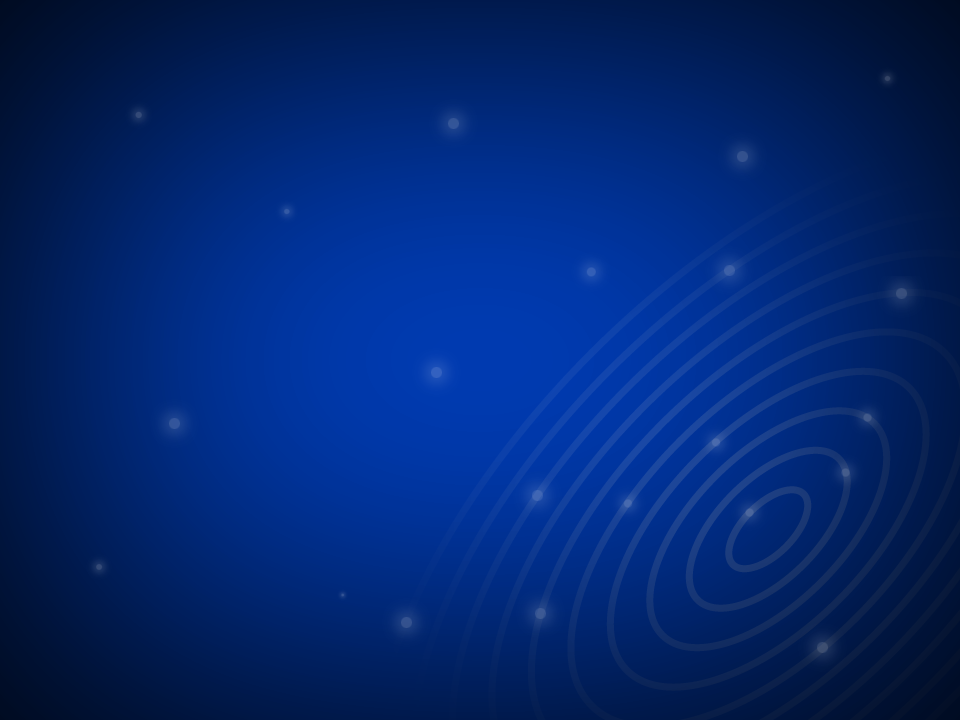 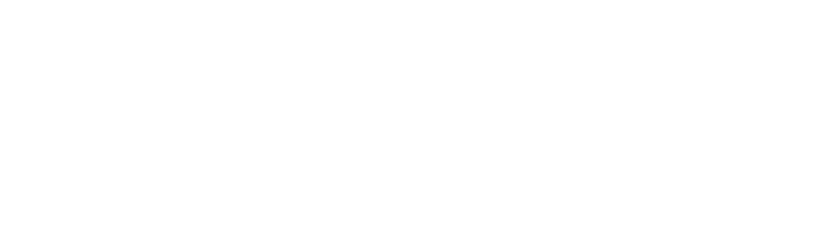 Click to
add text
Click to add text
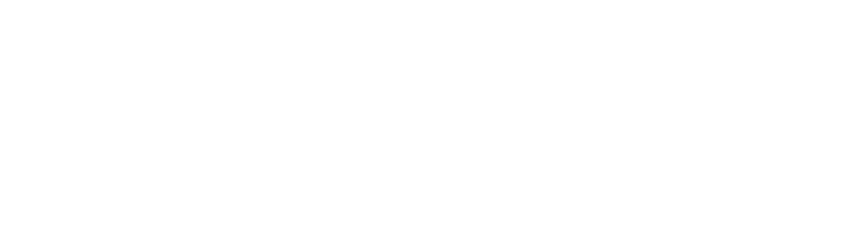 Click to
add text
Click to add text
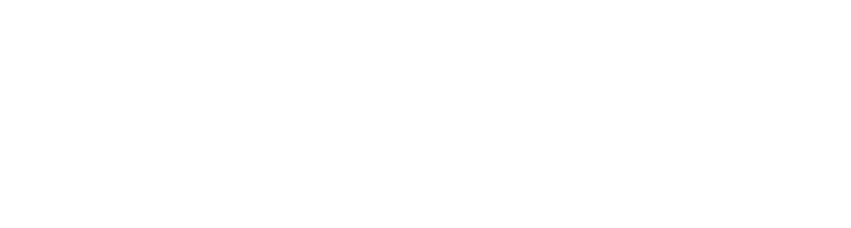 Click to
add text
Click to add text
DIAGRAM